Laptop dla nauczyciela
Realizacja bonu w sklepie insGraf Digital
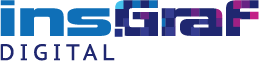 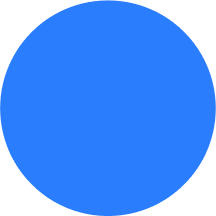 Terminy
Do 9 listopada 2023 r. - wychowawcy i nauczyciele, którzy nauczają przedmiotów w klasach IV–VIII w publicznych szkołach podstawowych.
Do 10 listopada 2023 r. – wychowawcy i nauczyciele, którzy nauczają przedmiotów w klasach IV–VIII niepublicznych szkół podstawowych.
Do 11 listopada 2023 r. – wychowawcy i nauczyciele, którzy nauczają przedmiotów w klasach odpowiadających klasom IV–VIII szkoły podstawowej w publicznych szkołach artystycznych i w niepublicznych szkołach artystycznych, które mają uprawnienia publicznej szkoły artystycznej.
Do 12 listopada 2023 r. – wnioski mogą składać pracownicy pedagogiczni w klasach IV–VIII
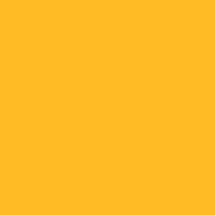 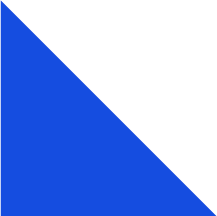 Składanie wniosków
Nauczyciele składają do organu prowadzącego szkołę, za pośrednictwem dyrektora dwa dokumenty:

Wypełniony wniosek

2. Tabelę Excel z danymi (PESEL, imię i nazwisko, adres e-mail, nr. telefonu)
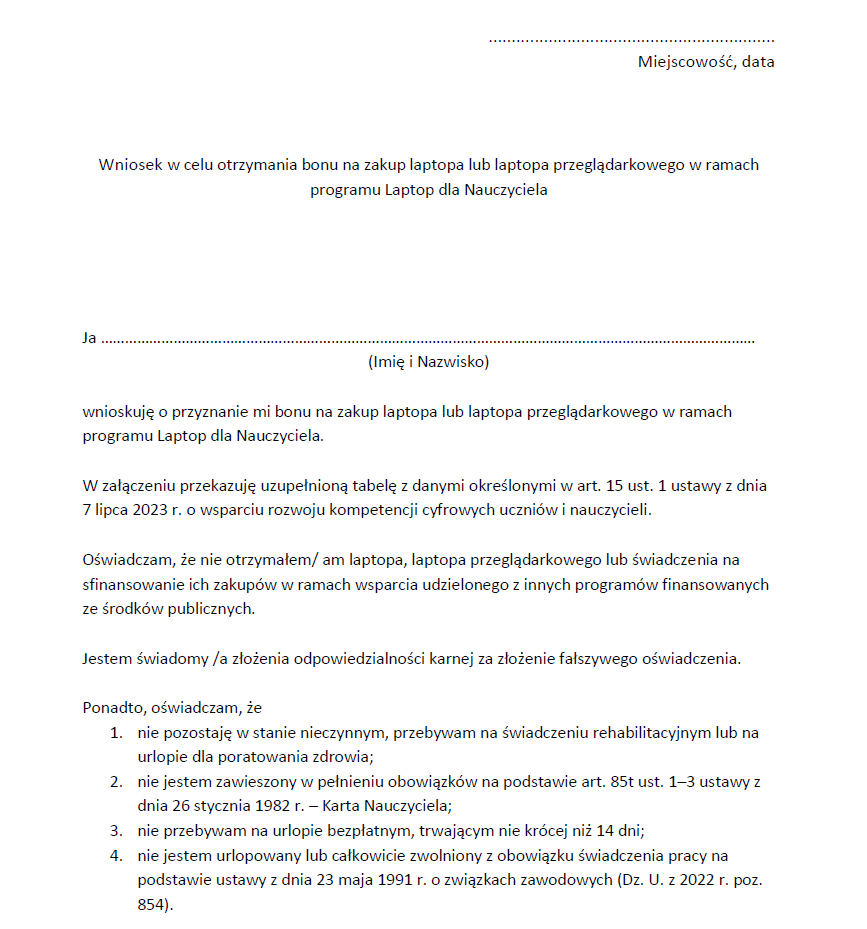 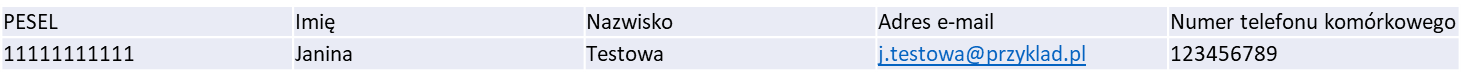 Realizacja bonu
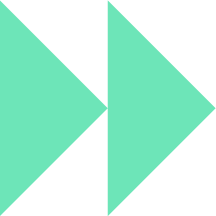 Kod uprawniający do dofinansowania zostanie przesłany na adres mailowy podany we wniosku. Kody będą wysyłane z adresu dofinansowanie-LDN@powiadomienia.gov.pl.

Na podany numer telefonu nauczyciel otrzyma kod autoryzacyjny, który również trzeba podać podczas składania zamówienia.

Bon należy zrealizować do 31 grudnia 2025 roku.
Zakupy na insGraf Digital
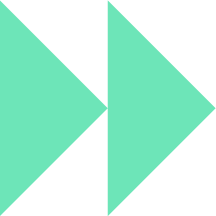 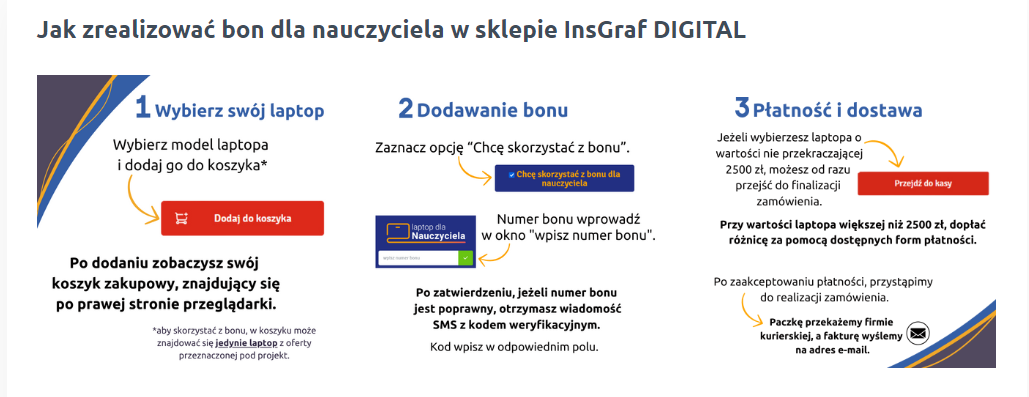 Laptop Lenovo ThinkBook 14 G4 IAP
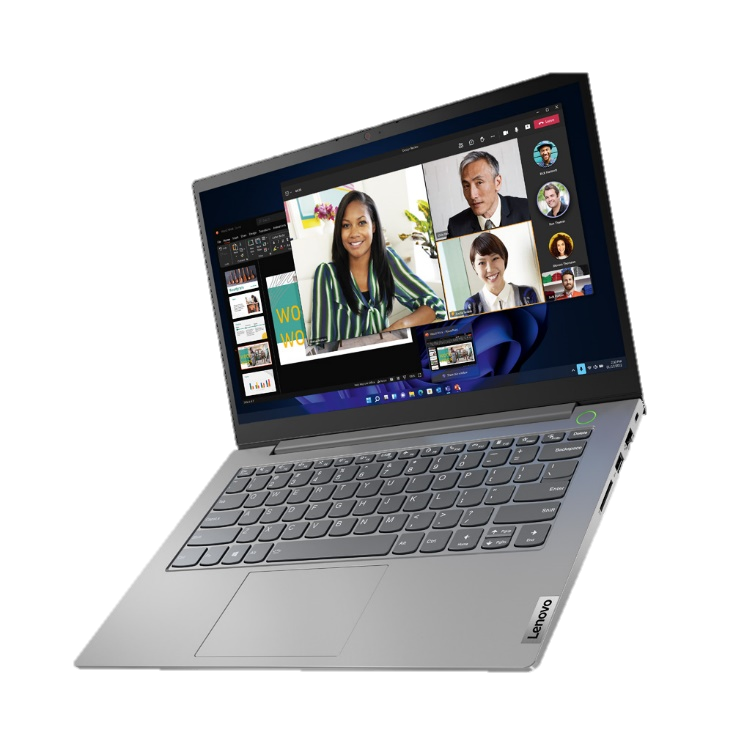 2500 zł brutto
Procesor Intel Core i5-1235U
16 GB pamięci RAM
Dysk SSD 512 GB
Ekran 14” Full HD
Do 8h pracy na baterii
Więcej informacji
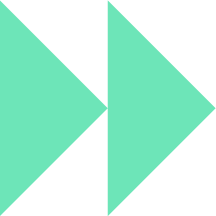 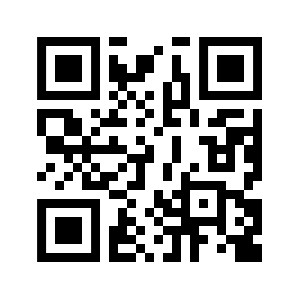 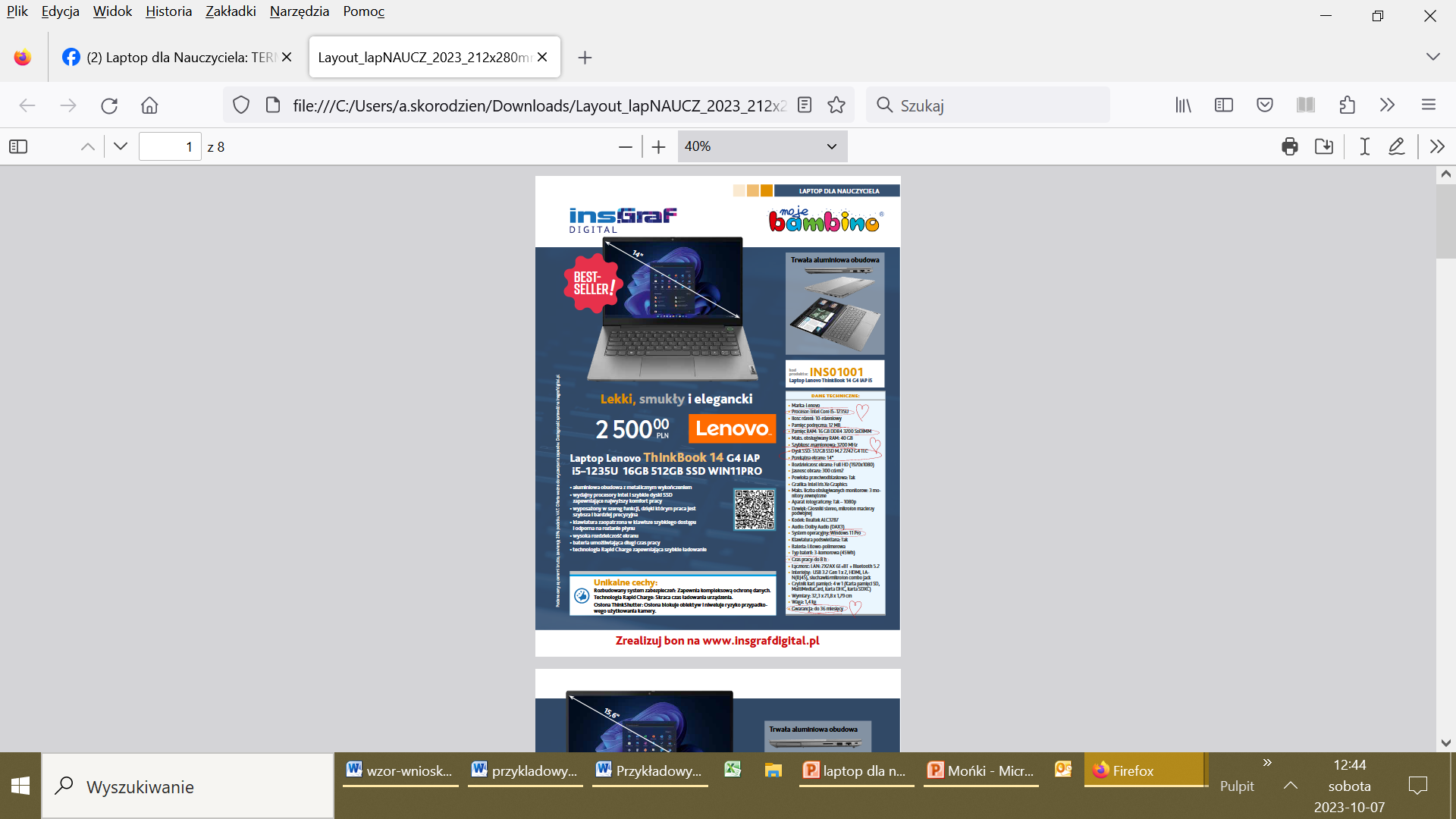 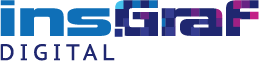 Zapraszamy na stronę sklepu insGraf Digital, na nasze stoisko i do zapoznania się z ulotką.
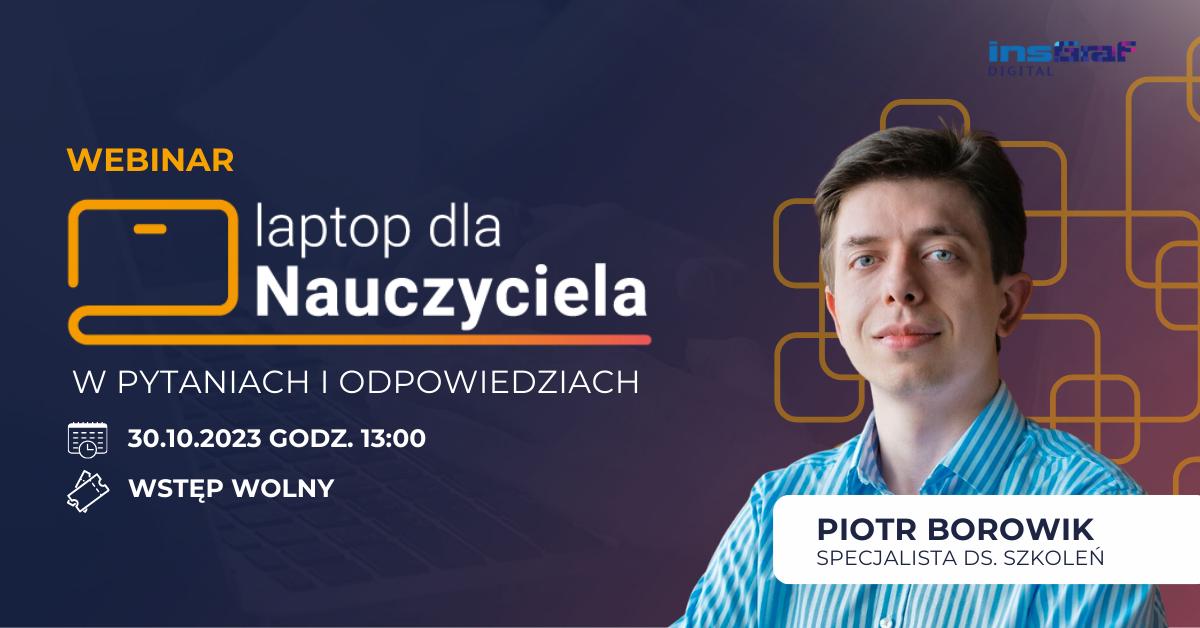 …oraz na webinar
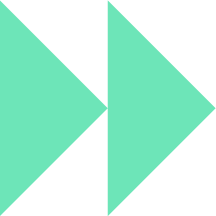